Create an UT EID
Ms. Parrrrrrrrrrrrrk
Click!
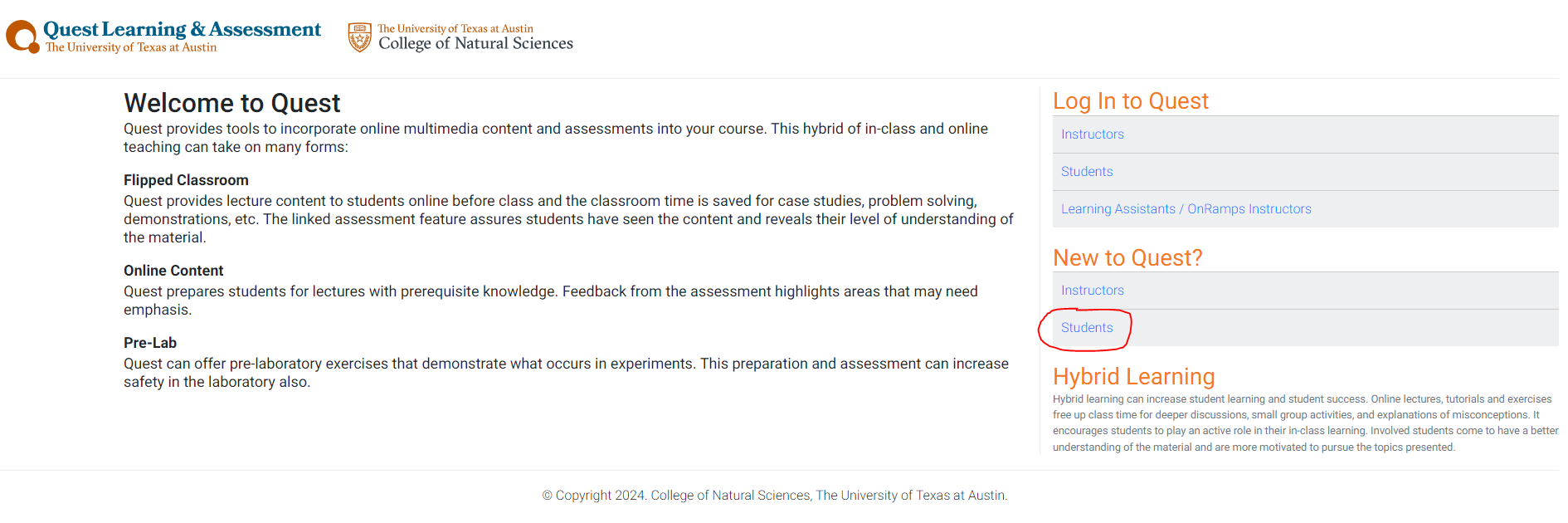 [Speaker Notes: https://quest.cns.utexas.edu/]
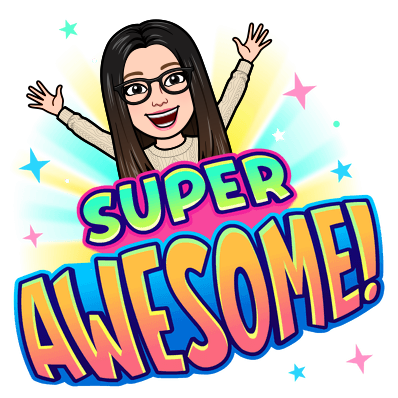 Wait, Ms. Park! I already have a UT EID! Then Click me!
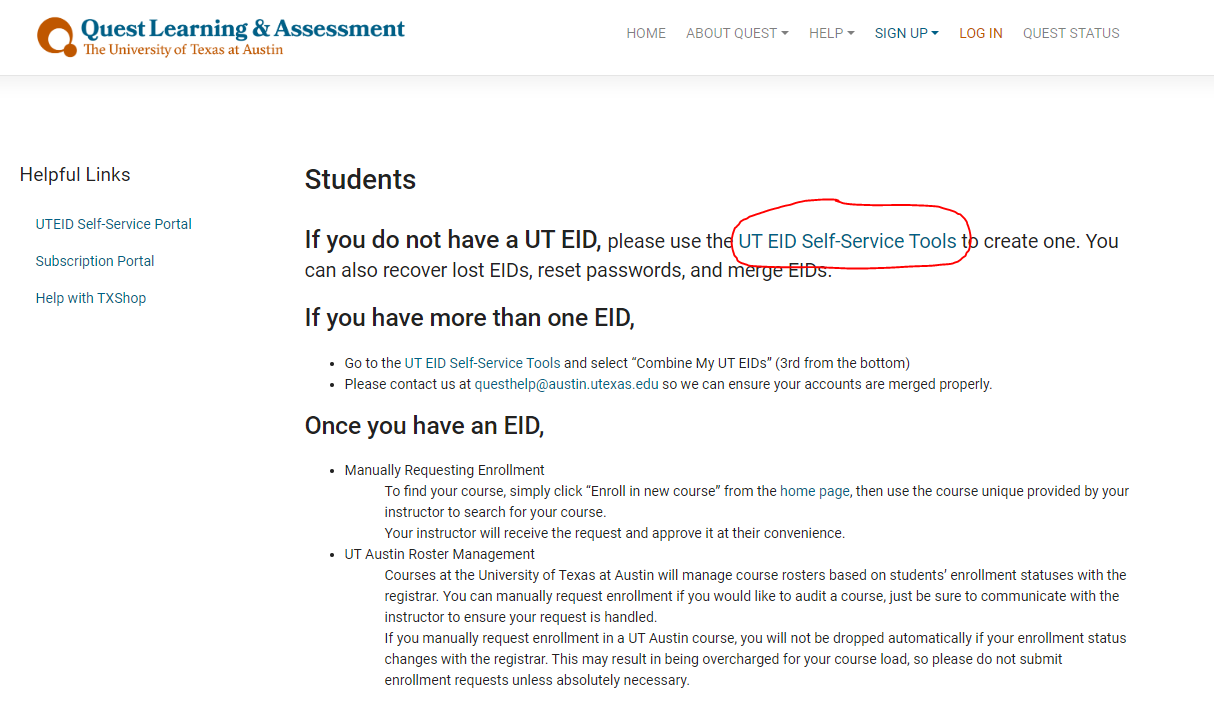 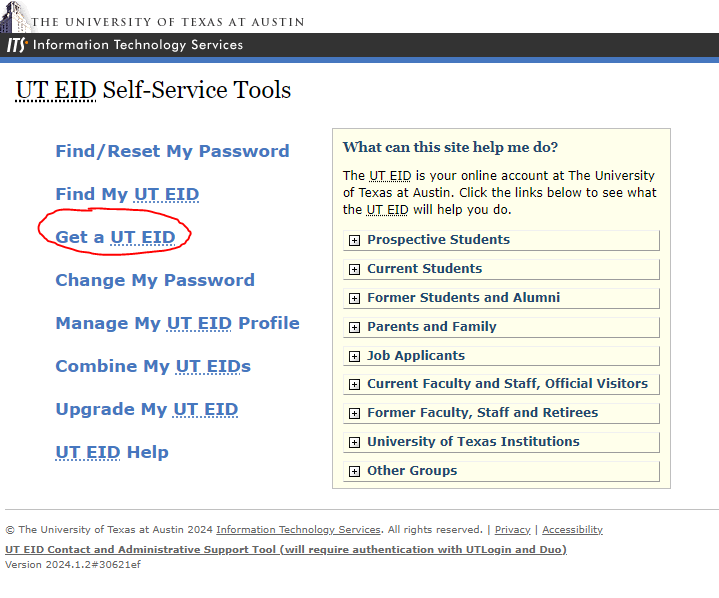 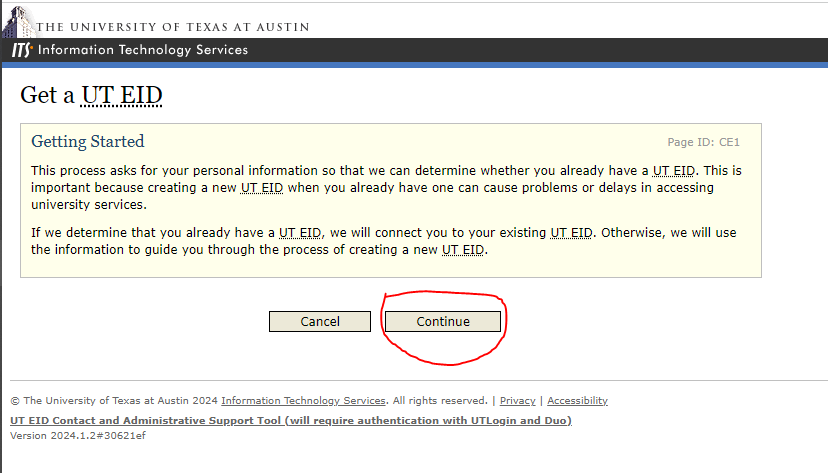 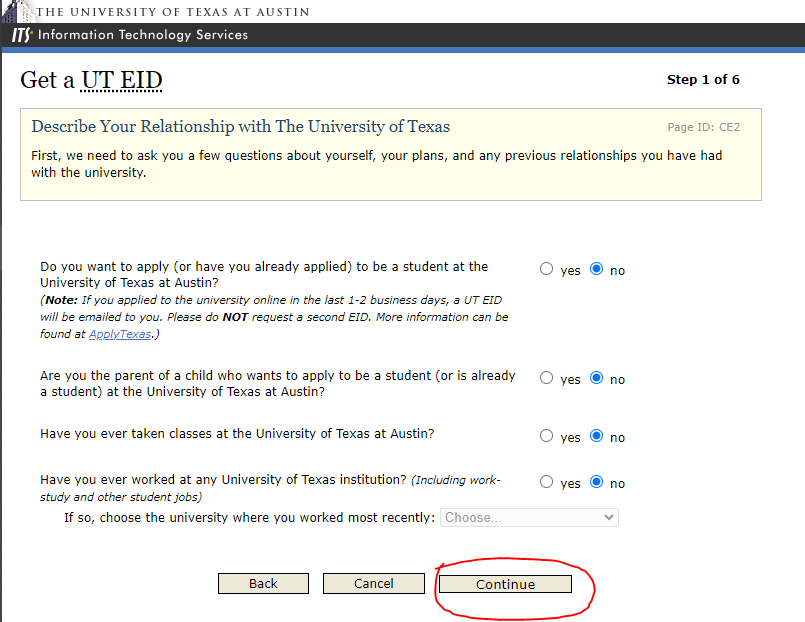 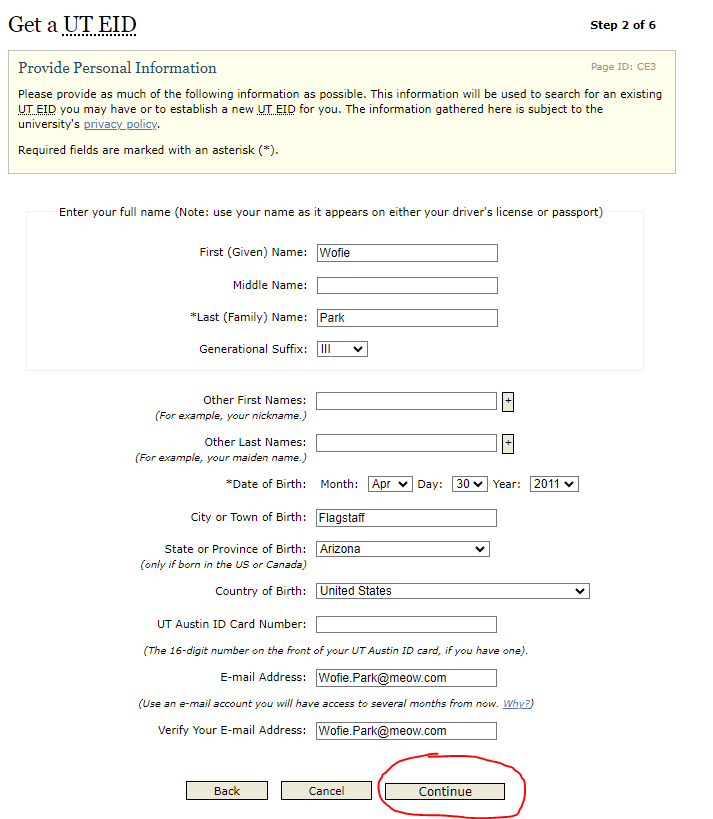 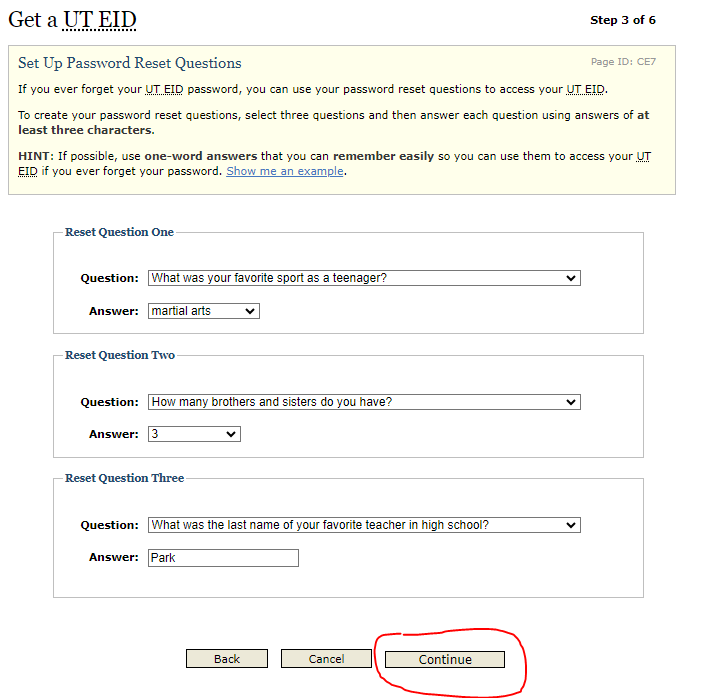 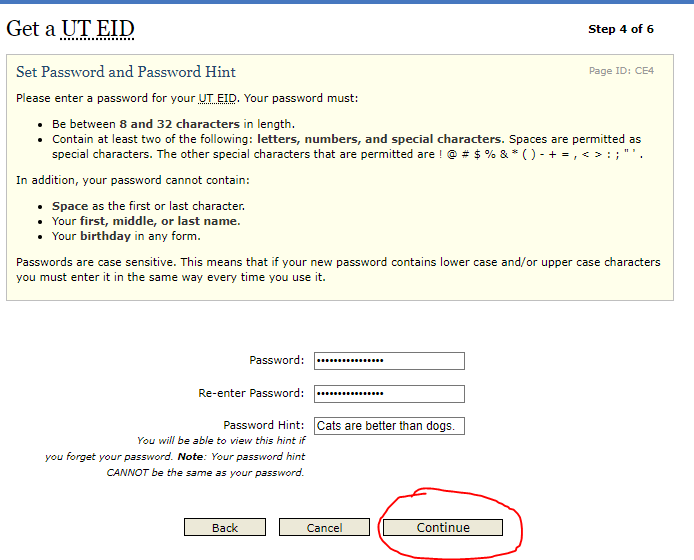 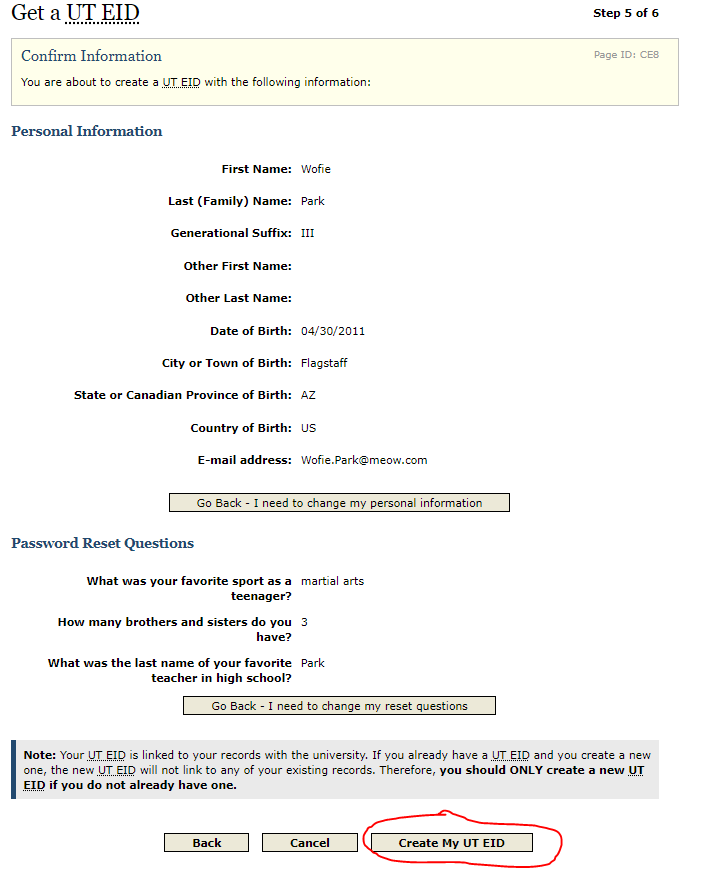 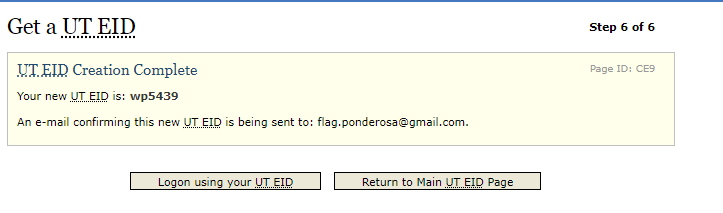 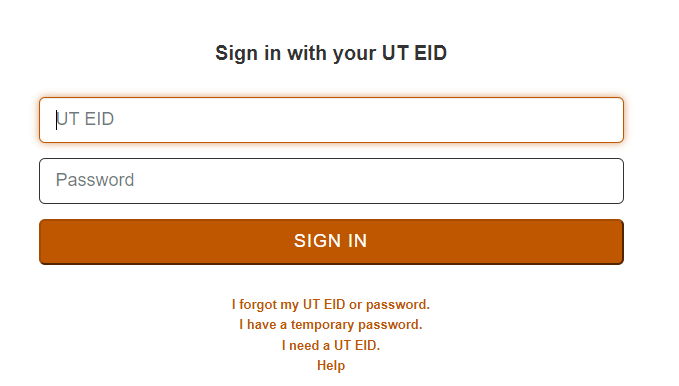 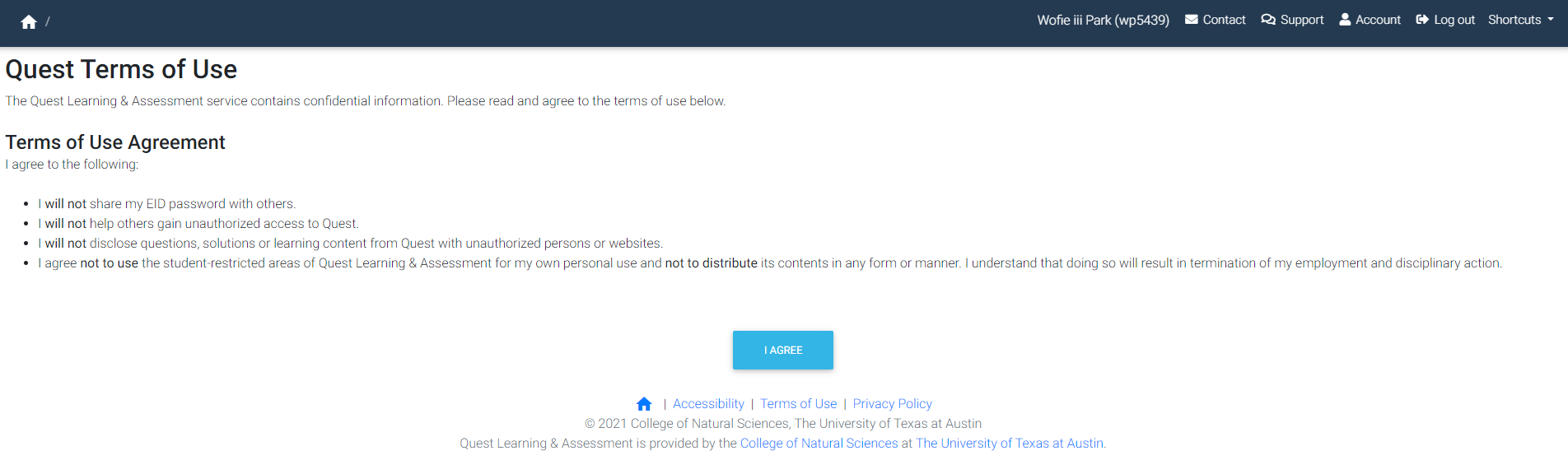 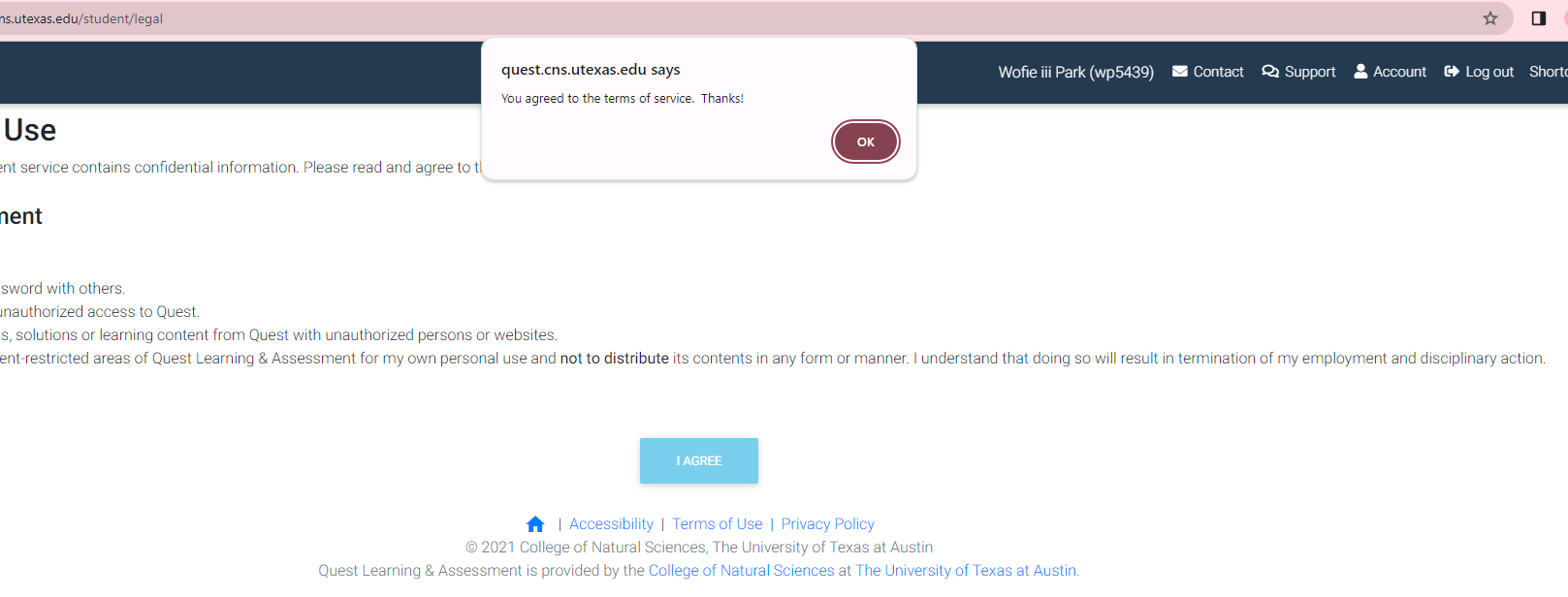 1
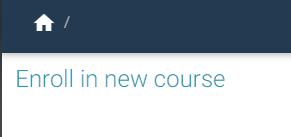 I post your unique number for 
AP Calculus AB Summer Review

85248
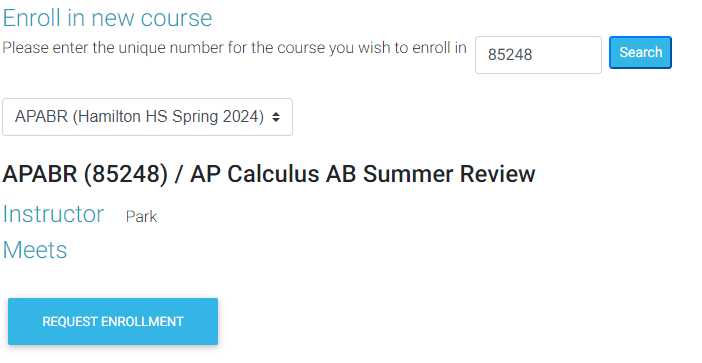 2
Click the arrows to find the course!

APABR (Hamilton HS Spring 2024)
3
4
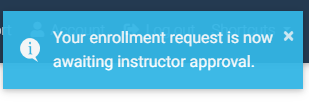 What Now?
Wait until Ms. Park approves your requests. Make sure you request it before the last day of school. Otherwise, she will approve whenever she feels like it.

Questions?
Park.Juhee@cusd80.com
C114